Grafų teorija.Pagrindiniai apibrėžimai
Multigrafo pavyzdys
Multigrafą sudaro viršūnės ir lankai:
V = {v1, v2, … vn} – viršūnių aibė;
lankas:  l = (vi, vj, zk)
čia 	vi – lanko pradžia
	vj – lanko galas (pabaiga)
	zk – lanko numeris.
Jei dviejų lankų pradžia ir pabaiga sutampa – jie vadinami lygiagrečiais
Jei lanko pradžia ir pabaiga sutampa, jis vadinamas kilpa
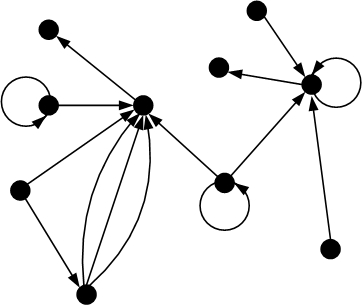 Multigrafas be kilpų ir lygiagrečiųjų lankų vadinamas paprastuoju orientuotuoju grafu.  
Toliau kurį laiką nagrinėsime paprastuosius neorientuotus grafus
Pavyzdys


Viršūnės: 	a, b, c, d, e


Briaunos:  	{a,b}, {a,c}, {a,d}, 
		{b,c}, {b,d}, {e,d}
b
Paprastam neorientuotam grafui     {a,b} = {b,a}
c
a
d
e
Grafų apibrėžimo būdai
Grafą sudaro dvi aibės: viršūnės V ir briaunos B. 
Galime rašyti G = (V, B).

Pavyzdžiui,
V={a, b, c, d, e}, 
B={{a, b}, {a, c}, {a, d}, {b, c}, {b, d}, {d, e}}, 
G=(V, B)

Arba
G=({a, b, c, d, e}, {{a, b}, {a, c}, {a, d}, {b, c}, {b, d}, {d, e}})
b
Pavaizduokime šį grafą. 

Prisiminkime, kad briauną {a, b} galime užrašyti pavidalu {b, a}
c
a
d
e
b
d
b
b
a
a
A				B				C
a
c
c
c
d
d
A				B				C
b
Pavaizduotas grafas yra
c
a
e
d
Tuštieji grafai
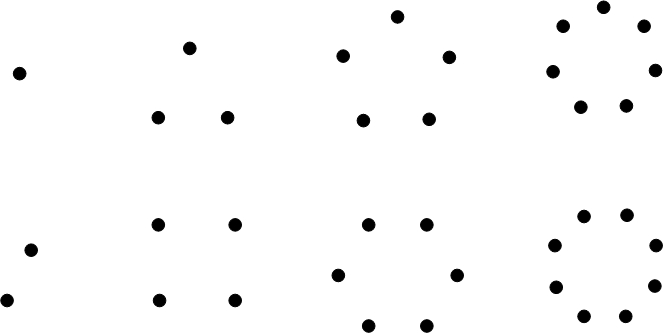 Pilnieji grafai
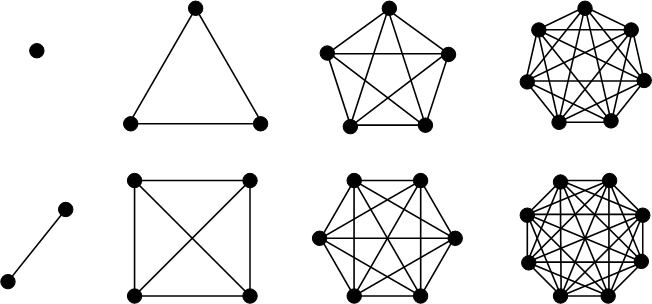 Trivialieji grafai
b
Kurios briaunos yra gretimos?
c
a
e
d
b
Kurios viršūnės yra gretimos?
c
a
e
d
Gretimumo matrica – sudaroma panašiai kaip sąryšio matrica.
b
Pastaba: paprastasis grafas yra simetrinis antirefleksyvus sąryšis, taigi jo matrica bus simetrinė su nuliais pagrindinėje įstrižainėje.
c
a
d
e
Sudarykime gretimumo matricą.

Ji bus simetrinė su nuliais pagrindinėje įstrižainėje
b
c
a
d
e
Sudarykime gretimumo matricą.

Ji bus simetrinė su nuliais pagrindinėje įstrižainėje
b
c
a
d
e
Sudarykime gretimumo matricą.
b
c
a
d
e
Sudarykime gretimumo matricą.
b
c
a
d
e
Sudarykime gretimumo matricą.
b
c
a
d
e
Pavyzdys – turime gretimumo matricą, reikia pavaizduoti grafą su viršūnėmis a, b, c, d, e
Grafo G gretimumo matrica
b
c
a
d
e
Pavyzdys – turime gretimumo matricą, reikia pavaizduoti grafą su viršūnėmis a, b, c, d, e
Grafo G gretimumo matrica
b
c
a
d
e
Pavyzdys – turime gretimumo matricą, reikia pavaizduoti grafą su viršūnėmis a, b, c, d, e
Grafo G gretimumo matrica
b
c
a
d
e
Pavyzdys – turime gretimumo matricą, reikia pavaizduoti grafą su viršūnėmis a, b, c, d, e
Grafo G gretimumo matrica
b
c
a
d
e
z
t
x
n
e
t
Kuri matrica galėtų būti pavaizduoto grafo gretimumo matrica?
s
x
y
e
b
b
b
Kurio grafo matrica yra pateikta dešinėje?
c
c
c
a
a
a
e
e
e
d
d
d
Incidentumo matrica – eilutės atitinka viršūnes, o stulpeliai - briaunas.

Pastaba: ši matrica gali nebūti kvadratinė, kiekviename jos stulpelyje yra lygiai du vienetai, atitinkantys briauną
b
a
c
Sudarysime pavaizduoto grafo incidentumo matricą
d
e
briaunos
b
viršūnės
a
c
d
e
b
a
c
d
e
b
a
c
d
e
b
a
c
d
e
b
a
c
d
e
b
a
c
d
e
b
a
c
d
e
Pavyzdys – turime incidentumo matricą, reikia pavaizduoti grafą su viršūnėmis a, b, c, d, e
b
c
a
d
e
Pavyzdys – turime incidentumo matricą, reikia pavaizduoti grafą su viršūnėmis a, b, c, d, e
b
c
a
d
e
Pavyzdys – turime incidentumo matricą, reikia pavaizduoti grafą su viršūnėmis a, b, c, d, e
b
c
a
d
e
Pavyzdys – turime incidentumo matricą, reikia pavaizduoti grafą su viršūnėmis a, b, c, d, e
b
c
a
d
e
Pavyzdys – turime incidentumo matricą, reikia pavaizduoti grafą su viršūnėmis a, b, c, d, e
b
c
a
d
e
Pavyzdys – turime incidentumo matricą, reikia pavaizduoti grafą su viršūnėmis a, b, c, d, e
b
c
a
d
e
Pavyzdys – turime incidentumo matricą, reikia pavaizduoti grafą su viršūnėmis a, b, c, d, e
b
c
a
d
e
t
Kuri matrica yra pavaizduoto grafo incidentumo matrica?
s
x
y
e
b
b
b
Kurio grafo incidentumo matrica yra pateikta dešinėje?
c
c
c
a
a
a
e
e
e
d
d
d
Gretimumo aibės– rašoma
Γ(viršūnė) = {jai gretimos viršūnės}
Šiuo atveju:
Γ(a) = {b, c, d},
Γ(b) = {a, c, d},
Γ(c) = {a, b},
Γ(d) = {a, b, e},
Γ(e) = {d}.
b
Viršūnės laipsnis – iš jos išeinančių briaunų skaičius. 
Žymėsime p(a) = 3.

Jei grafas yra orientuotas, kalbama apie įėjimo ir išėjimo puslaipsnius (nagrinėsime tai kiek vėliau).
a
c
d
e
Briaunų skaičius
Šiuo atveju:
Γ(a) = {b, c, d},
Γ(b) = {a, c, d},
Γ(c) = {a, b},
Γ(d) = {a, b, e},
Γ(e) = {d}.
Turime:
p(a) = 3,
p(b) = 3,
p(c) = 2,
p(d) = 3,
p(e) = 1.
b
a
c
d
e
Briaunų skaičius
Skaičiuojame vienetus matricoje. 
Jų yra 12
Briaunų yra 12/2 = 6
Šio grafo matrica:
b
c
a
d
e
Pavyzdys
Išvardinkite grafo viršūnes
Kam lygi grafo eilė?
Viršūnės d gretimumo aibė
Viršūnės c laipsnis
Briaunų skaičius
Ar viršūnės a ir c yra gretimos?
Ar viršūnės a ir d yra gretimos?
Ar briaunos {b,c} ir {a,b} yra gretimos?
Ar briaunos {c,b} ir {d,e} yra gretimos?
Kiek eilučių bus grafo gretimumo matricoje?
Kiek stulpelių bus grafo gretimumo matricoje?
Kiek vienetų bus grafo gretimumo matricoje?
f
b
a
c
d
e
Kiek eilučių bus grafo incidentumo matricoje?
Kiek stulpelių bus grafo incidentumo matricoje?
Kiek vienetų bus grafo incidentumo matricoje?
Ar briaunos {a,b} ir {b,a} yra lygiagrečios?
Kam lygus didžiausias viršūnės laipsnis?
Kokios briaunos yra gretimos briaunai {a,d}?
f
b
a
c
d
e